Ppa 2022-2025
Audiência Pública
Previsão Legal
O Plano Plurianual (PPA) é o instrumento de planejamento governamental de médio prazo, previsto no artigo 165 da Constituição Federal que estabelece, de forma regionalizada, as diretrizes, objetivos e metas da Administração Pública organizado em programas, estruturado em ações, que resultem em bens e serviços para a população.
Seu propósito é estabelecer diretrizes, metas e objetivos da gestão pública através de propostas apresentadas pela população e pelos poderes legislativo e executivo visando o desenvolvimento da cidade.
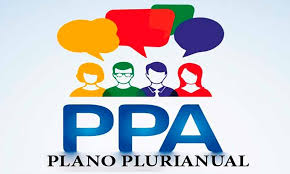 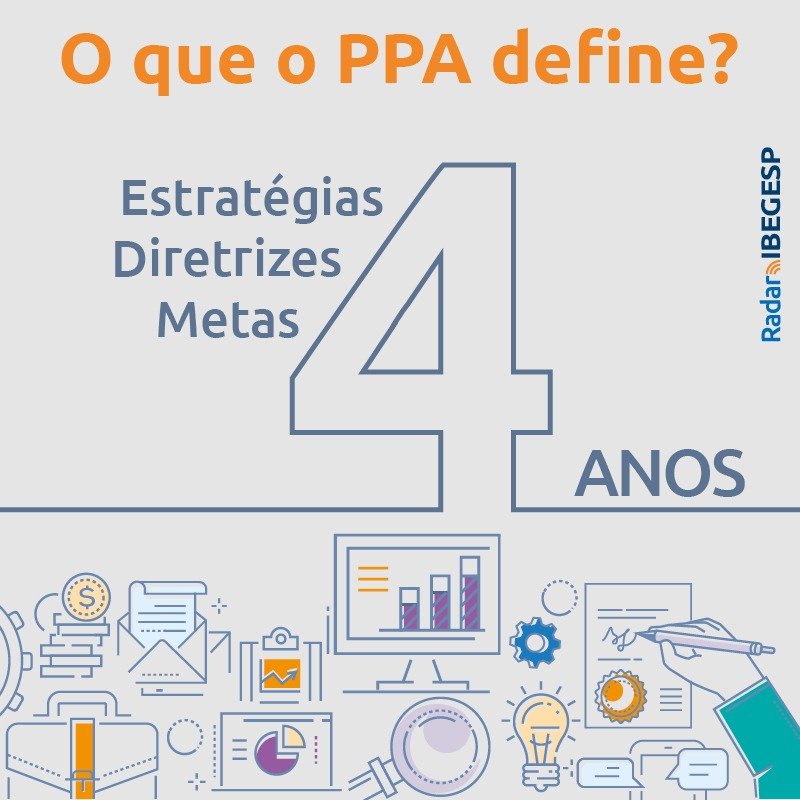 PPA – LDO - LOA
Estrutura do ppa
O PPA dispõe sobre:

1) Programas (objetivos, justificativa, diretrizes)
2) Ações
3) Metas Físicas
4) Metas financeiras
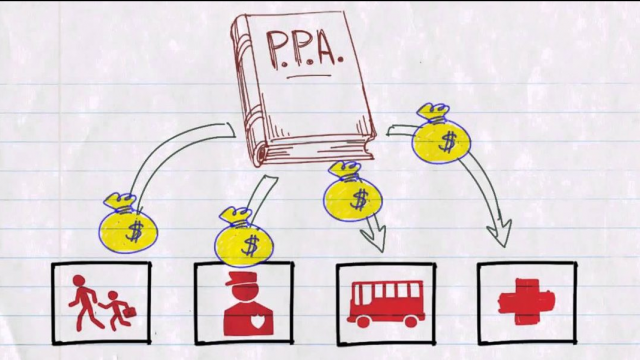 cronograma
1) Audiência Pública: Apresentação da proposta do executivo contendo os Programas e Ações de Governo (Projetos e Atividades), sem mensuração de valores.

2) Coleta de sugestões.

3) Elaboração do Projeto de Lei.

4) Encaminhamento ao Legislativo (31/07)

5) Devolução ao executivo para sanção da Lei (31/08)
EDUCAÇÃO
educação
Programa: EDUCAÇÃO PARA O PRESENTE E FUTURO	

Objetivos do Programa:
Revisar e cumprir as metas do PME;
Aprimorar a qualidade do ensino da EI e EF;
Reformar as escolas e centros de educação infantil;
Estimular e incentivar a alimentação saudável;
Promover a valorização e formação continuada dos profissionais da educação;
Incentivar o uso da tecnologia;
Estimular e realizar a educação ambiental;
Regulamentar, renovar e manter a frota de veículos escolares;
Manter o atendimento da educação de Jovens e Adultos;
Investir ainda mais no atendimento a educação especial.
Ações do programa: educação para o presente e futuro
1) Construção, Ampliação e Reforma das Escolas do Ensino Fundamental: ampliação da Escola Municipal Dom Afonso Niehues;

2) Construção, Ampliação e Reforma dos Centros de educação Infantil: reforma e ampliação do CEIM Professora Xênia Goedert Kremer.

3) Aquisição de Veículos para a Secretaria de Educação e Transporte Escolar: aquisição de novos veículos para substituição dos mais antigos e ampliação da frota.

4) Manutenção do Ensino fundamental: 
Implantar o Programa Salas Digitais nas escolas;
Implantar uma sala de Atendimento Educacional Especializado;
Ações do programa: educação para o presente e futuro
4) Manutenção do Ensino fundamental: 
Implantar o Ensino Bilíngue em alemão em escola piloto;
Realizar estudos para implementação de educação em período integral em escola piloto;
Implantar o Programa Escola e Comunidade;
Manter e ampliar o programa de incentivo à leitura aos alunos e familiares;
Aquisição de materiais, mobiliários, equipamentos para as escolas de ensino fundamental;
Oferecer atendimento psicológico aos alunos da rede conforme necessidade educacional;
Estimular a atuação da fonoaudióloga educacional nas unidades educativas municipais.
Pagamento de pessoal e encargos sociais dos profissionais da educação.
Demais despesas de custeio.
Ações do programa: educação para o presente e futuro
5) Manutenção das Atividades de Apoio Administrativo – Educação:
Incentivar e promover permanentemente a qualificação dos professores e equipe técnica da Secretaria de Educação e Cultura;
Revisão do Plano de Cargos e Salários do Magistério;
Pagamento de pessoal e encargos sociais dos profissionais que atuam na Secretaria de Educação.
Demais despesas de manutenção da secretaria e investimentos.

6)Manutenção do Ensino Infantil – CRECHE:
Implantar nos CEIMs circuitos sensoriais;
Implantar a escola do sítio na Sede;
Ações do programa: educação para o presente e futuro
6)Manutenção do Ensino Infantil – CRECHE:
Ampliar a oferta de vagas na educação infantil/creche;
Aperfeiçoar o sistema de matricula online;
Aquisição de materiais, mobiliários, equipamentos para os CEIs.
Pagamento dos profissionais da educação que atuam no ensino infantil – creche.
Demais despesas de manutenção das escolas.

7) Manutenção do Ensino Infantil – Pré-escola:
Efetivação de professores habilitados em educação física e artes para atender na educação infantil;
Ações do programa: educação para o presente e futuro
7) Manutenção do Ensino Infantil – Pré-escola:
Oferecer atendimento psicológico aos alunos da rede;
Estimular a atuação da fonoaudióloga;
Aquisição de materiais, mobiliários, equipamentos para os CEIs.
Pagamento de pessoal e encargos sociais dos profissionais que atuam na Pré-escola.
Demais despesas de manutenção das escolas.

8) Manutenção do Transporte Escolar:
Regulamentar o Programa de Transporte Escolar;
Reorganizar as rotas;
Ações do programa: educação para o presente e futuro
8) Manutenção do Transporte Escolar:
Pagamento das despesas de pessoal e encargos sociais dos motoristas e monitores.;
Despesas com a manutenção dos veículos da frota escolar.

9) Aquisição e distribuição da Alimentação Escolar:
Implantar o Projeto de Alimentação Saudável com apoio da nutricionista;
Aquisição de produtos para preparação da merenda escolar.

10) Apoio a educação de Jovens e Adultos – EJA:
Manter e ampliar o atendimento na modalidade EJA (supletivo);
Incentivar e divulgar o programa “Antoniocarlense Alfabetizado”.
Ações do programa: educação para o presente e futuro
11) Apoio aos Estudantes do Ensino Médio:
Fornecer aos estudantes de ensino médio/técnico vale transporte para realizarem seus estudos.

12) Apoio aos Estudantes do Ensino Superior:
Fornecer aos estudantes universitários vale transporte.

13) Apoio aos Estudantes no Pré-vestibular:
Ofertar curso pré-vestibular gratuito para os munícipes concluintes do Ensino Médio.

14) Amortização da Divida da Educação:
Pagamento dos juros, encargos e principal da dívida com o FINISA (construção quadra de esportes escola Rachadel.
CULTURA
cultura
Programa: CULTURA: IDEIAS EM MOVIMENTO	

Objetivos do Programa:
Manter e aprimorar os serviços prestados pela Biblioteca Municipal;
Inaugurar e manter os serviços e ações da Biblioteca Itinerante;
Melhorar a estrutura física do auditório Municipal;
Realizar a manutenção e conservação do Museu Municipal;
Realizar a manutenção e conservação da Escola de música;
Elaborar e Implementar o Grupo de Danças Folclóricas;
Reativar e manter a Fanfarra Municipal;
Elaborar e executar o Plano Municipal de Cultura.
Ações do programa: CULTURA: IDEIAS EM MOVIMENTO
1) Melhorias e Manutenção do Auditório Municipal Sophia Manes Besen:
Aquisição e manutenção de aparelhagem de vídeo e sonorização.

2) Manutenção da Biblioteca Municipal Profº Lauro Junkes:
Promover Programas de Incentivo à Leitura;
Aquisição de novos livros.
Pagamento de pessoal e encargos sociais das bibliotecárias.
Demais despesas de manutenção da biblioteca.

3) Manutenção da Biblioteca Itinerante:
Promover Programas de Incentivo à Leitura;
Aquisição de livros.
Ações do programa: CULTURA: IDEIAS EM MOVIMENTO
4) Manutenção do Museu Municipal:
Exposições e confecções de materiais advindos do acervo museológico;
Demais despesas de manutenção do museu.

5) Aprimoramento e Manutenção da Escola de Música:
Aquisição de instrumentos musicais;
Elaboração, realização e manutenção do grupo de Danças Folclóricas;
Reativação e manutenção da Fanfarra Municipal;
Aquisição de instrumentos e uniformes;
Processo licitatório para contratação de colaboradores/professores.
Demais despesas de manutenção.
Ações do programa: CULTURA: IDEIAS EM MOVIMENTO
6) Apoio a Cultura:
Promoção de eventos como: desfile cívico, Natal Iluminado, Aniversário do Município, Noite Cultural, Recital da Escola de musica e exposições culturais.
Despesas com a manutenção e funcionamento da coordenação da cultura.
gabinete
Gabinete do prefeito
Programa: GESTÃO PARTICIPATIVA E TRANSPARENTE	

Objetivos do Programa:
Dar maior publicidade e transparência aos atos da administração municipal;
Promover maior participação da sociedade nas ações e decisões do poder executivo;
Ampliar a captação de recursos;
Ampliar as ações para proteção das crianças e adolescentes.
Ações do programa: gestão participativa e transparente
1) Manutenção do Gabinete do Prefeito:
Manter as atividades dentro de padrões de qualidade e eficiência, garantindo as despesas com manutenção e com pessoal, necessárias aos serviços públicos.
Demais despesas de manutenção e compra de materiais permanentes para o setor.

2) Manutenção do Conselho Tutelar:
Zelar pelos direitos das crianças e adolescentes;
Pagamento dos conselheiros e demais despesas de manutenção do setor.
Ações do programa: gestão participativa e transparente
3) Manutenção do Órgão de Controle Interno:
Coordenar, controlar e avaliar os resultados quanto à eficácia e eficiência da gestão dos recursos públicos.
Pagamento de pessoal e encargos do controlador interno, capacitação, demais despesas.
Administração e finanças
SECRETARIA DE ADMINISTRAÇÃO E FINANÇAS
Programa: MODERNIZAÇÃO E INFORMATIZAÇÃO ADMINISTRATIVA	

Objetivos do Programa:
Modernizar e informatizar os atos da administração municipal;
Planejamento das compras visando melhorar e diminuir os gastos públicos;
Ações que aumentem a receita própria;
Melhorar a gestão dos recursos humanos;
Viabilizar a acessibilidade do prédio;
Reforma e modernização do prédio administrativo;
Melhorar a gestão do patrimônio público;
Ampliar o quadro de funcionários.
Ações do programa: modernização e informatização administrativa
1) Manutenção da Secretaria de Administração e Finanças:
Implantação de sistema informatizado para comunicação interna e assim diminuir o uso do papel;
Ampliar a fiscalização tributária;
Análise da planta de valores que são a base da cobrança dos impostos e implantar a taxa de coleta de lixo em todos os locais de coleta;
Reestruturar e ampliar o quadro de funcionários;
Capacitar e qualificar os servidores municipais;
Demais despesas de manutenção e compra de materiais permanentes para o setor.
Ações do programa: modernização e informatização administrativa
2) Reforma da Sede Administrativa:
Obras de melhorias na sede administrativa como: pintura, parte elétrica, acessibilidade, entre outras.

3) Aquisição de Veículos para a Secretaria de Administração e Finanças:
Disponibilizar veículo para o uso dos servidores da secretaria no exercício de suas funções.
Planejamento
SECRETARIA DE planejamento e desenvolvimento
Programa: PLANEJAR É A BASE DO FUTURO

Objetivos do Programa:
Planejar o crescimento ordenado e sustentável do município;
Difundir e aprimorar as informações referentes a Defesa Civil, Planejamento urbano, legislação municipal em relação ao uso e ocupação do solo;
Promover e fiscalizar a organização do crescimento da cidade, com a revisão do plano diretor, atualização do cadastro de terrenos, construções e loteamentos;
Fiscalizar e inibir loteamentos e construções clandestinas;
Elaborar estudos, planos e projetos que promovam a acessibilidade, mobilidade, criação de áreas de lazer e desenvolvimento econômico e social do município.
Ações do programa: PLANEJAR É A BASE DO FUTURO
1) Manutenção da Secretaria de Planejamento e Desenvolvimento:
Despesas com a manutenção e funcionamento da secretaria como pagamento de pessoal, despesas de custeio, material permanente, sistemas informatizados.

2) Defesa Civil
Despesas com materiais, serviços, equipamentos e outras necessárias ao funcionamento da defesa civil.

3) Aquisição de Veículo para a Secretaria de Planejamento e Desenvolvimento
Renovar a frota, melhorando a qualidade do atendimento aos munícipes.
ASSISTÊNCIA SOCIAL
Assistência social
Programa: INSERÇÃO SOCIAL E FORTALECIMENTO DA CONVIVÊNCIA

Objetivos do Programa:
Prover serviços, programas, projetos e benefícios de proteção social básica e/ou especial.
Contribuir com a inclusão e a equidade dos usuários;
Assegurar que as ações no âmbito da assistência social tenham centralidade na família;
Manter e ampliar a politica de assistência social;
Desenvolver ações de combate ao trabalho infantil;
Buscar os meios para acesso e a permanência na escola de crianças e adolescentes com deficiência de 0 a 18 anos, que recebem o Beneficio de prestação continuada.
Assistência social
Programa: INSERÇÃO SOCIAL E FORTALECIMENTO DA CONVIVÊNCIA

Objetivos do Programa:
Auxiliar, orientar e operacionalizar o acesso aos benefícios sociais como: bolsa família, auxilio funeral, auxilio desabrigados, auxilio alimentar e outros.
Fortalecer e apoiar o trabalho do CMAS e CMDCA;
Executar o plano municipal de assistência social;
Atender as famílias carentes, crianças e jovens em situação de risco e idoso.
Auxiliar, orientar e operacionalizar ações para construção de moradias populares para as famílias de baixa renda em parceria com a CEF.
Qualificação profissional e reinserção ao mercado de trabalho aos beneficiários dos programas sociais.
Ações do programa: inserção social e fortalecimento da convivência
1) Manutenção de Ações da Assistência Social:
Despesas com a manutenção e funcionamento do setor da assistência como pagamento de pessoal, despesas de custeio.
Implantação de projetos e ações previstas no SUAS.
2) Manutenção do CRAS:
Oferta dos serviços socioassistenciais da Proteção Social Básica no SUAS nas áreas de vulnerabilidade e risco social do município.
3) Concessão de Benefícios Eventuais:
Oferta de natureza temporária para prevenir e enfrentar situações temporárias de vulnerabilidade. Benefícios conforme a Lei 1579/2018: Auxilio-natalidade; auxílio-funeral; auxílio aluguel social e auxilio alimentação.
Ações do programa: inserção social e fortalecimento da convivência
4) Manutenção do Centro de Convivência:
Atender a pessoa idosa através de ações socioeducativas e recreativas que possibilitem a inserção social e o fortalecimento da convivência.

5) Manutenção do FIA:
Financiar programas, projetos e ações voltados para a promoção e a defesa dos direitos da criança e do adolescente e suas respectivas famílias.

6) Apoio a APAE:
Garantir o repasse de recursos para a APAE, para manter o atendimento aos portadores de necessidades especiais, através de termos de parcerias.
SAÚDE
SAÚDE
Programa: SAÚDE É PRIORIDADE

Objetivos do Programa:
Modernizar, qualificar e humanizar os serviços públicos de saúde oferecidos pelo município;
Aumentar a oferta de serviços, exames e medicamentos disponibilizados pelo município;
Reorganizar a estrutura física, administrativa, emergência e unidade básica de saúde;
Descentralização do atendimento;
Oferecer qualificação continuada aos servidores da Saúde.
Ações do programa: SAÚDE É PRIORIDADE
1) Amortização da Dívida da Saúde - FGTS:
Promover o pagamento de amortizações e juros da dívida do parcelamento do FGTS.

2) Administração Geral da Saúde:
Despesas com a parte administrativa do setor da saúde.

3) Manutenção da Frota Municipal – Saúde:
Manter e conservar a frota de veículos da secretaria, despesas como: combustível, serviços de mão de obra, peça, pneus, lavação, seguro, entre outros.
Ações do programa: SAÚDE É PRIORIDADE
4) Ações da Atenção Básica - APS:
Atendimento realizado na Atenção Básica, sendo este o atendimento inicial da população no SUS. 
Filtrar e organizar o fluxo dos serviços nas redes de saúde, orientando sobre a prevenção de doenças, solucionando casos de agravos e direcionando os mais graves para níveis de atendimento superiores.
Despesas com o prédio da emergência, exames, suprimentos e profissionais de saúde.

5) Ações de Saúde da Família
Priorizar as ações de prevenção, promoção e recuperação da saúde das pessoas, de forma integral e continua, por meio de atendimentos prestados na unidade básica de saúde, no domicilio ou através de mobilização da comunidade.
Despesas com o prédio do ESF e profissionais de saúde.
Ações do programa: SAÚDE É PRIORIDADE
6) Ações de Saúde Bucal:
O sistema de atendimento utilizado no ESF pelas equipes de saúde bucal é voltado à promoção de saúde, controle e tratamento das doenças bucais.

7) Ações com Agentes Comunitários de Saúde:
Realização de visitas domiciliares orientativas e de ações educativas;
Avisar sobre consultas e exames, informar sobre vacinas, efetuar o registro de novos moradores, servir de ponte entre os munícipes e a Unidade Básica de Saúde.

8) Ações de Assistência Farmacêutica:
Distribuir/suprir a necessidade de medicamentos (mediante receita médica), proporcionando a promoção, proteção e recuperação da saúde.
Ações do programa: SAÚDE É PRIORIDADE
9) Ações de Vigilância Sanitária:
Manutenção do Setor e fiscalização das leis e normas sobre vigilância sanitária.

10) Ações de Vigilância Epidemiológica:
Ações relacionadas ao combate de doenças e pandemia e fiscalização das leis e normas sobre vigilância epidemiológica.

11) Aquisição de Veículos para a Saúde:
Adquirir novos veículos.
Ações do programa: SAÚDE É PRIORIDADE
12) Construção e Ampliação da Estrutura da Saúde
Construção de novas Unidades de Saúde e ampliação das existentes.
OBRAS
obras
Programa: MOBILIDADE, SERVIÇOS E ESPAÇOS PÚBLICOS DE QUALIDADE

Objetivos do Programa:
Manter e melhorar as vias públicas municipais;
Realizar novas pavimentações e recuperação de trechos danificados;
Construir novas pontes e sistemas de drenagem;
Executar melhorias e limpeza das vias públicas;
Realizar obras de retificação, contenção de encostas e alargamentos das estradas vicinais;
Manter, ampliar e modernizar a rede de iluminação pública;
obras
Programa: MOBILIDADE, SERVIÇOS E ESPAÇOS PÚBLICOS DE QUALIDADE

Objetivos do Programa:
Manter e ampliar os espaços públicos de lazer e circulação de pessoas;
Melhorar a sinalização de trânsito;
Melhorar a mobilidade e acessibilidade ao longo das vias públicas;
Renovar a frota de veículos e máquinas da Secretaria de Obras, Transportes e Serviços Públicos.
Ações do programa: mobilidade, serviços e espaços públicos de qualidade
1) Manutenção da Secretaria de Obras, Transportes e Serviços Públicos:
Despesas de manutenção e funcionamento da secretaria, como: pagamento de pessoal, despesas de custeio e material permanente.

2) Manutenção da Frota Municipal – Obras:
Manter e conservar a Frota de Veículos da secretaria. Despesas com combustível, mão de obra, peça, lavação, pneus,

3) Manutenção das Vias Urbanas, Estradas Vicinais, Pontes e Espaços Públicos
Serviços de manutenção e limpeza das ruas, melhorias em pontes e conservação de espaços públicos como praça e rodoviária.
Ações do programa: mobilidade, serviços e espaços públicos de qualidade
4) Manutenção do Cemitério Municipal e Capela Mortuária:
Ampliar e manter a infraestrutura do Cemitério e Capela Mortuária.

5) Manutenção, Ampliação e Modernização dos Serviços de Iluminação Pública:
Despesas com a manutenção e ampliação dos serviços de iluminação como: troca de lâmpadas para LED, entre outros.

6) Manutenção do Furebom:
Deve ser aplicado exclusivamente no investimento em segurança contra incêndio e outros sinistros, como aquisição de viaturas, equipamentos, instalações físicas e despesas de custeio da atividade de bombeiro militar, conforme Lei 1321/2011.
Ações do programa: mobilidade, serviços e espaços públicos de qualidade
7) Obras e Ações de Saneamento Básico:
Refere-se a ações de saneamento básico como manejo de resíduos sólidos e de aguas pluviais, e incentivo a construção de fossas sépticas.

8) Construção, Restauração e Reforma de Bens e Espaços Públicos:
Refere-se a construção ou reforma de: pontes, praças, parques, abrigos de passageiros, drenagem, bueiros, academias ao ar livre, revitalização da área urbana do município.

9) Aquisição de Equipamentos Rodoviários:
Aquisição de equipamentos e veículos para renovação da frota;
Ações do programa: mobilidade, serviços e espaços públicos de qualidade
10) Pavimentação de Vias Públicas:
Obras de pavimentação asfáltica: Rua Padre Carlos Guesser; Floriano Pedro Besen; Santa paulina; Pedro Leonardo Schmitz e Antônio Weber.
Criação de um binário (mão única) entre as ruas João Henrique Pauli, Daniel Petry e Avenida João Antônio Besen;
Construção de passeios e ciclo faixas nas áreas urbanas do município;
Construção de calçadas, boca de lobo, meio fio.
Ações do programa: mobilidade, serviços e espaços públicos de qualidade
11) Construção do Parque Municipal de Antônio Carlos:
Criação do parque municipal com pista de caminhada, quadras poliesportivas, teatro ao ar livre, local para desenvolvimento da educação ambiental.
Oferecer aos munícipes opções de lazer, esporte e contato com a natureza.

12) Recuperação de Pavimentações Asfáltica e de Lajotas:
Obras de recapeamento e recuperação de vias asfaltadas e com lajotas.

13) Manutenção dos Serviços do Trânsito:
Despesas de manutenção dos serviços de Transito como sinalização, placas de ruas, lombadas, pinturas de faixas e meio fio, despesas com a PM e PC.
AGRICULTURA
agricultura
Programa: AGRICULTURA E PECUÁRIA PARA NOSSA CIDADE

Objetivos do Programa:
Criar e ou reestruturar o Plano Municipal de Agricultura;
Estimular e aumentar a produção, área cultivada e produtividade do município;
Aumentar a produção da agricultura orgânica, pecuária, agroecologia e desenvolver o empreendedorismo rural;
Melhorar e ampliar a assistência técnica;
Aumentar e diversificar a produção agrícola do município;
Renovar e ampliar os equipamentos da patrulha agrícola do município.
Apoiar e oferecer consultoria para as atividades de pecuária.
Ações do programa: agricultura e pecuária para nossa cidade
1) Manutenção da Secretaria de Agricultura:
Despesas de manutenção e funcionamento da secretaria, como: pagamento de pessoal, despesas de custeio e material permanente, despesas com materiais utilizados pelo médico veterinário, horas máquinas para apoio aos agricultores.

2) Manutenção da Casa do Agricultor:
Manter um espaço único para atendimento ao agricultor, reunindo Setor de Bloco de Notas, Epagri, Cidasc e Secretaria e coordenação da agricultura.

3) Manutenção da Frota Municipal – Agricultura:
Manter e conservar a Frota de Veículos da secretaria. Despesas com combustível, mão de obra, peça, lavação, pneus,
Ações do programa: agricultura e pecuária para nossa cidade
4) Ações de Proteção aos Animais:
Despesas com castração, proteção, medicação de animais e campanhas educativas de combate aos maus tratos e abandono de animais.

5) Aquisição de Veículos, Máquinas e Equipamentos Agrícolas.
Aquisição de novos veículos.
MEIO AMBIENTE
Meio ambiente
Programa: ANTÔNIO CARLOS RECICLA

Objetivos do Programa:
Criar estrutura administrativa, Plano Municipal e Ações de regulamentação e licenciamento ambiental de competência do município;
Elevar a conscientização em relação a preservação do meio ambiente e práticas sustentáveis;
Executar os serviços de coleta e destinação final dos resíduos sólidos;
Aumentar a área e volume da coleta seletiva e diminuir o volume/peso dos resíduos orgânicos e rejeitos;
Executar as ações previstas no Plano Municipal de Resíduos Sólidos;
Realizar projetos e ações de recuperação da mata ciliar.
Ações do programa: Antônio Carlos recicla
1) Aquisição de Caminhão e Equipamentos para a Coleta de Lixo:
Aquisição de caminhão e equipamentos como contentores de lixo.

2) Serviço de Coleta e Destinação Final do Lixo:
Manutenção e funcionamento da coleta de lixo: pagamento de pessoal, despesas com o caminhão do lixo, serviços de destinação final do lixo, contratação de pessoa jurídica/física para coleta seletiva, outras despesas de custeio.

3) Centro de Reciclagem:
Criar compostagem comunitária e estruturar o centro de coleta e triagem do lixo reciclável.

4) Preservação do Meio Ambiente:
Apoiar a realização de projetos, pesquisas e ações visando a preservação dos recursos naturais com atenção especial aos recursos hídricos.
ESPORTE
esporte
Programa: ESPORTE E SAÚDE PARA TODOS

Objetivos do Programa:
Promover o esporte e a atividade física para todas as faixas etárias;
Manter e ampliar o programa esportivo municipal com a realização de treinamentos e iniciação esportiva em diversas modalidades;
Promover eventos esportivos como o campeonato municipal de futebol amador, torneio de futsal, provas de ciclismo e outros esportes;
Manter e ampliar os espaços públicos destinados ao esporte e lazer.
Ações do programa: esporte e saúde para todos
1) Funcionamento e Manutenção do Setor de Esportes:
Despesas com o ginásio de esporte, aquisição de materiais esportivos, despesas com os veículos do esporte.

2) Promoção ao Desporto e Lazer:
Pagamento de profissionais prestadores de serviços na área de iniciação esportiva em diversas modalidades.
Realização do campeonato municipal;
Criação do Programa Bolsa Atleta;
Transformar áreas publicas nas comunidades em praças e academias ao ar livre.
Incentivo ao ciclismo.
TURISMO
turismo
Programa: TURISMO COMO FOMENTO DA RENDA

Objetivos do Programa:
Fomentar o turismo no município através de ações de divulgação dos atrativos turísticos;
Organizar o calendário de eventos do município;
Realizar projetos de conscientização e apoio a atividade turística.
Melhorar a qualidade dos produtos e serviços turísticos.
Ações do programa: turismo como fomento de renda
1) Manutenção do Setor de Turismo:
Despesas com o funcionamento e manutenção do setor de turismo e o CAT e outros gastos necessários para manter as atividades turísticas do município.

2) Incentivo e Desenvolvimento do Turismo Rural:
Incentivar e desenvolver o turismo rural, como a criação do Projeto Acolhida na Colônia e demais atividades relacionadas ao turismo rural.
COMÉRCIO
comércio
Programa: COMÉRCIO FORTE, CIDADE DESENVOLVIDA

Objetivos do Programa:
Apoiar os projetos de fomento aos setores produtivos;
Atrair novas atividades econômicas, proporcionando a geração de trabalho e renda;
Incentivar a rede de empreendedores existentes no município.
Ações do programa: comércio forte, cidade desenvolvida
1) Apoio a Indústria e Comércio:
Promover e custear politicas e projetos voltados para o desenvolvimento, promoção e apoio da indústria e comercio;
Apoiar e incentivar a instalação de empresas para geração de empregos;
Oferecer palestras voltadas ao comércio.
ENCARGOS GERAIS
ENCARGOS GERAIS
Programa: ENCARGOS GERAIS

Objetivos do Programa:
Engloba despesas que não contribuem para a manutenção de ações de governo, das quais não resulta um produto e não geram contraprestação direta sob a forma de bens ou serviços.
Obrigações do ente público.
Ações do programa: encargos gerais
1) Amortização de Dívidas:
Promover o pagamento de amortizações e juros das dividas municipais, quais sejam: parcelamento INSS; parcelamento do FGTS; financiamento FINISA, BRDE e outras que venham a ser contratadas na vigência do PPA.

2) Contribuição ao PASEP:
Promover o pagamento do PASEP conforme determina a legislação.

3) Contribuição a Entidades Municipalistas:
Manter em dias as contribuições devidas as entidades municipalistas: CNM, FECAM e GRANFPOLIS, entidades que prestam assessorias técnica e defendem os interesses do município.
Ações do programa: encargos gerais
4) Sentenças Judiciais e Precatórios:
Disponibilizar recursos para despesas decorrentes de processos judiciais.

5) Devolução de Saldos de Convênios:
Manter em dia as prestações de contas de convênios com o Governo Federal e estadual.

6) Amortização do Déficit Atuarial:
Cobertura do déficit atuarial com o Ipreancarlos.
iPREANCARLOS
ipreancarlos
Programa: GESTÃO DO REGIME PRÓPRIO DE PREVIDÊNCIA SOCIAL

Objetivos do Programa:
Proporcionar o pagamento de aposentadorias e pensões, com segurança e confiabilidade para os atuais e futuros beneficiários.
Ações do programa: gestão do regime próprio de previdência social
1) Apoio Administrativo - Ipreancarlos
Gastos com a manutenção e serviços do instituto e garantir o funcionamento das atividades administrativas.

2) Inativos e Pensionistas - Ipreancarlos:
Despesas previdenciárias com os aposentados e pensionistas do Instituto.

3) Inativos e Pensionistas - Tesouro:
Despesas previdenciárias com os aposentados e pensionistas do Tesouro Municipal.
LEGISLATIVO
Legislativo
Programa: AÇÃO LEGISLATIVA

Objetivos do Programa:
Assegurar o funcionamento do Poder Legislativo, em consonância com os preceitos constitucionais e disposições expressas na lei orgânica municipal, oferecendo plenas condições aos vereadores no exercício de suas funções.
Ações do programa: ação legislativa
1) Reforma e Melhoria da Sede da Câmara

2) Aquisição de Veículos para a Câmara Municipal:

3) Manutenção das Atividades Politico-Parlamentares:

4) Manutenção da Câmara Mirim
RESERVA DE CONTINGÊNCIA
Programa: RESERVA DE CONTINGÊNCIA

Objetivos do Programa:
Atender os passivos contingentes e outros riscos e eventos fiscais imprevistos de forma a preservar o equilíbrio de caixa caso esses riscos ocorram.
Participação popular
Dúvidas?

Sugestões?
Audiência Pública PPA 2022/2025

Apresentação por:
Elaine A. Petry Cunradi – Contadora


Obrigada!